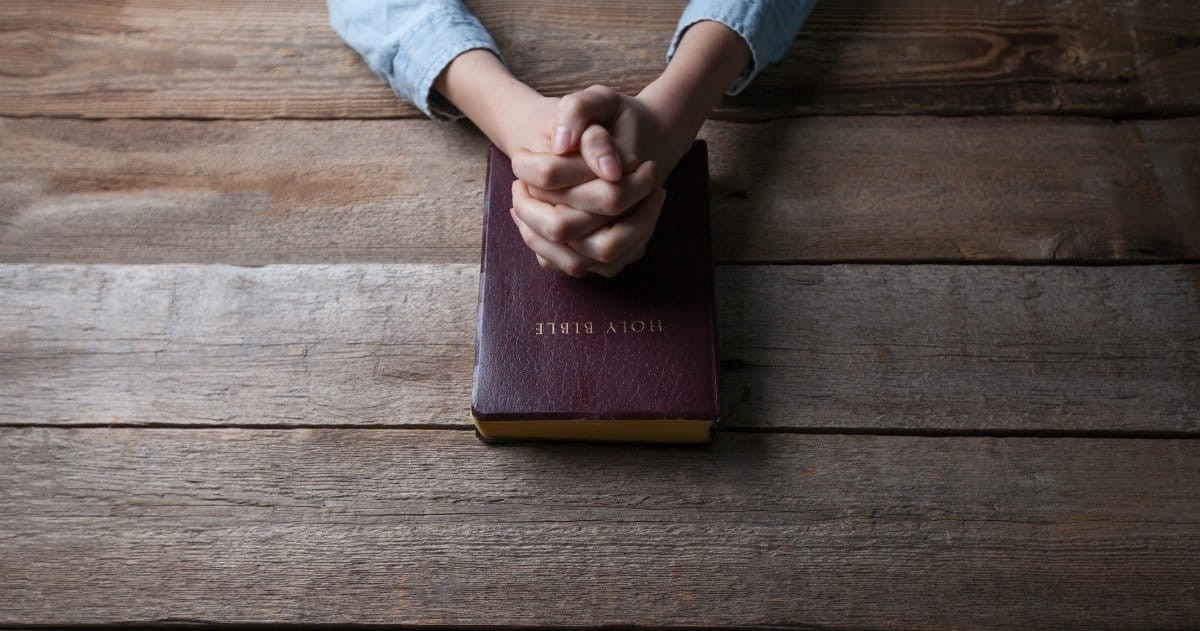 Just As Your Soul Prospers
“I pray that you may prosper in all things and be in health, just as your soul prospers.”
3 John 2
The Prayer – Physical Prosperity
“I pray that you may prosper in all things         and be in health”

God Cares About Our Physical State
Isaiah 58:6-7; Matthew 25:34-40; 6:25, 31-32;         Acts 14:17; 17:25, 28
We Should Pray for Each Other’s               Physical Well-Being
James 5:13-15; 1 John 3:16-18
The Parallel – Spiritual Prosperity
“just as your soul prospers”

A Sobering Request
Usual salutary greetings – 2 John 3; Eph. 1:16-18; Philippians 1:9; Colossians 1:9-10
John is so confident of Gaius’ spiritual state that he prays his physical well-being would match it.
Would we even dare to offer such a prayer?
The Parallel – Spiritual Prosperity
“just as your soul prospers”

What if the request was granted?
Bankruptcy? – Revelation 3:17-19; James 1:9-11; 2:5
Malnourishment? – John 6:26-27; 1 Cor. 3:1-4
Heart failure? – 2 Cor. 4:16; Luke 18:1; Eph. 4:17-19
Deafness/blindness? – Matthew 13:13-15; 2 Peter 1:9
The Priority – Spiritual Service
“that we may become fellow workers                   for the truth”

The Prayer had a Greater Spiritual Objective
For the physical good of Gaius, prompted by news of spiritual work – 3 John 2-6a
With the goal of the spiritual work continuing –           3 John 6b-8
The Priority – Spiritual Service
“that we may become fellow workers                   for the truth”

God’s Blessings Equip Us for His Service
Body – 1 Corinthians 6:13, 19-20; Romans 6:12-13
Physical blessings – 2 Corinthians 9:8-11;                     1 Timothy 6:17-19
Everything!
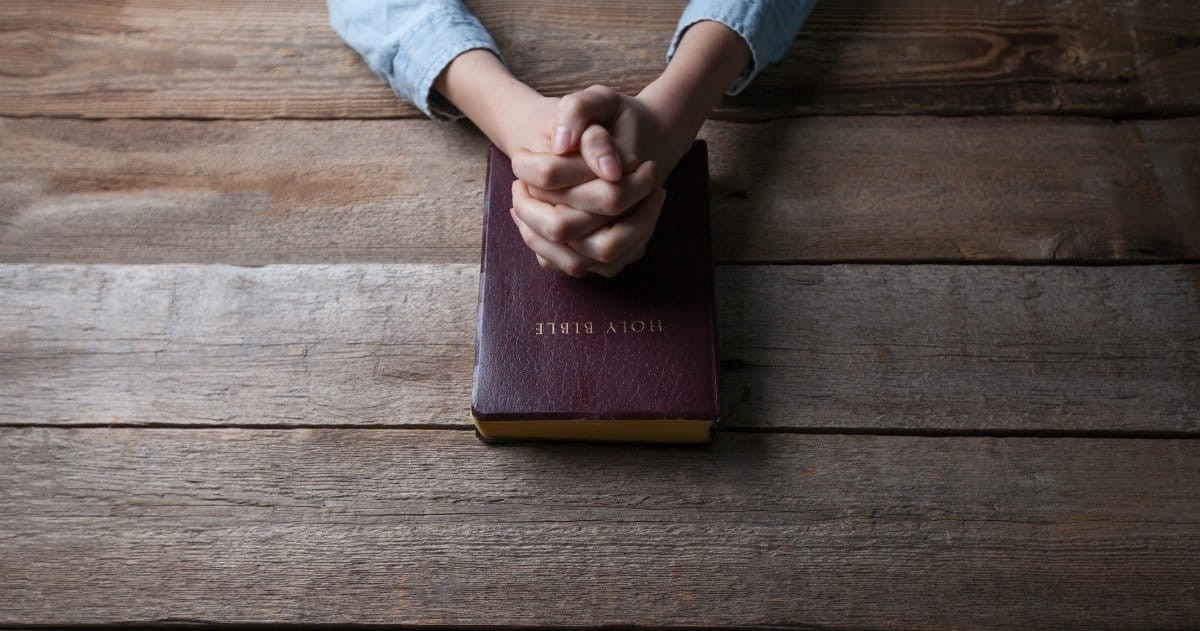 Just As Your Soul Prospers
“I pray that you may prosper in all things and be in health, just as your soul prospers.”
3 John 2